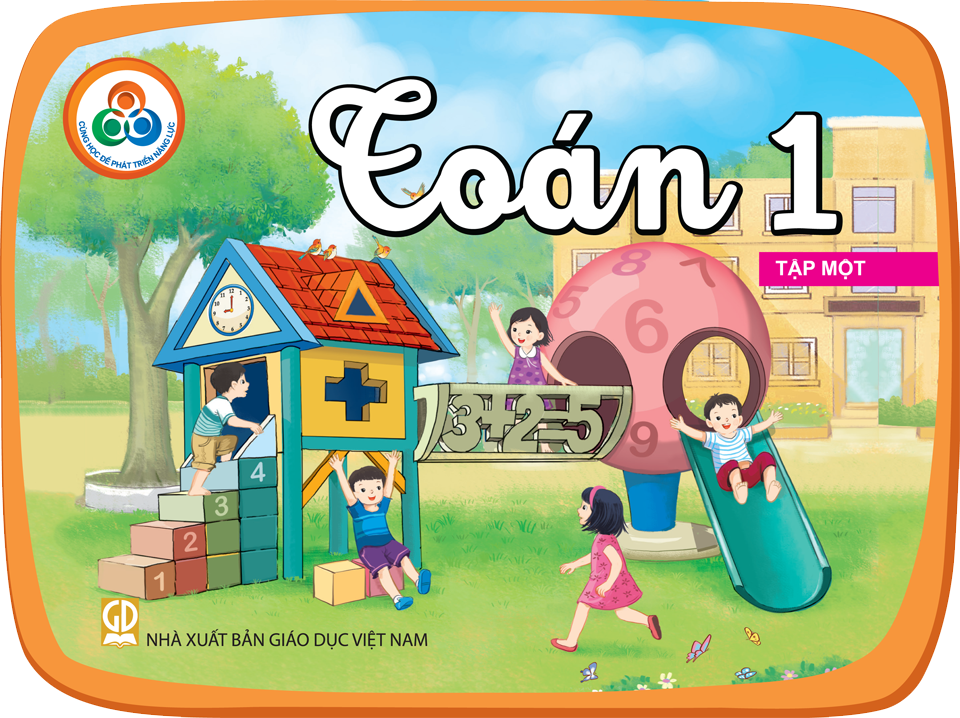 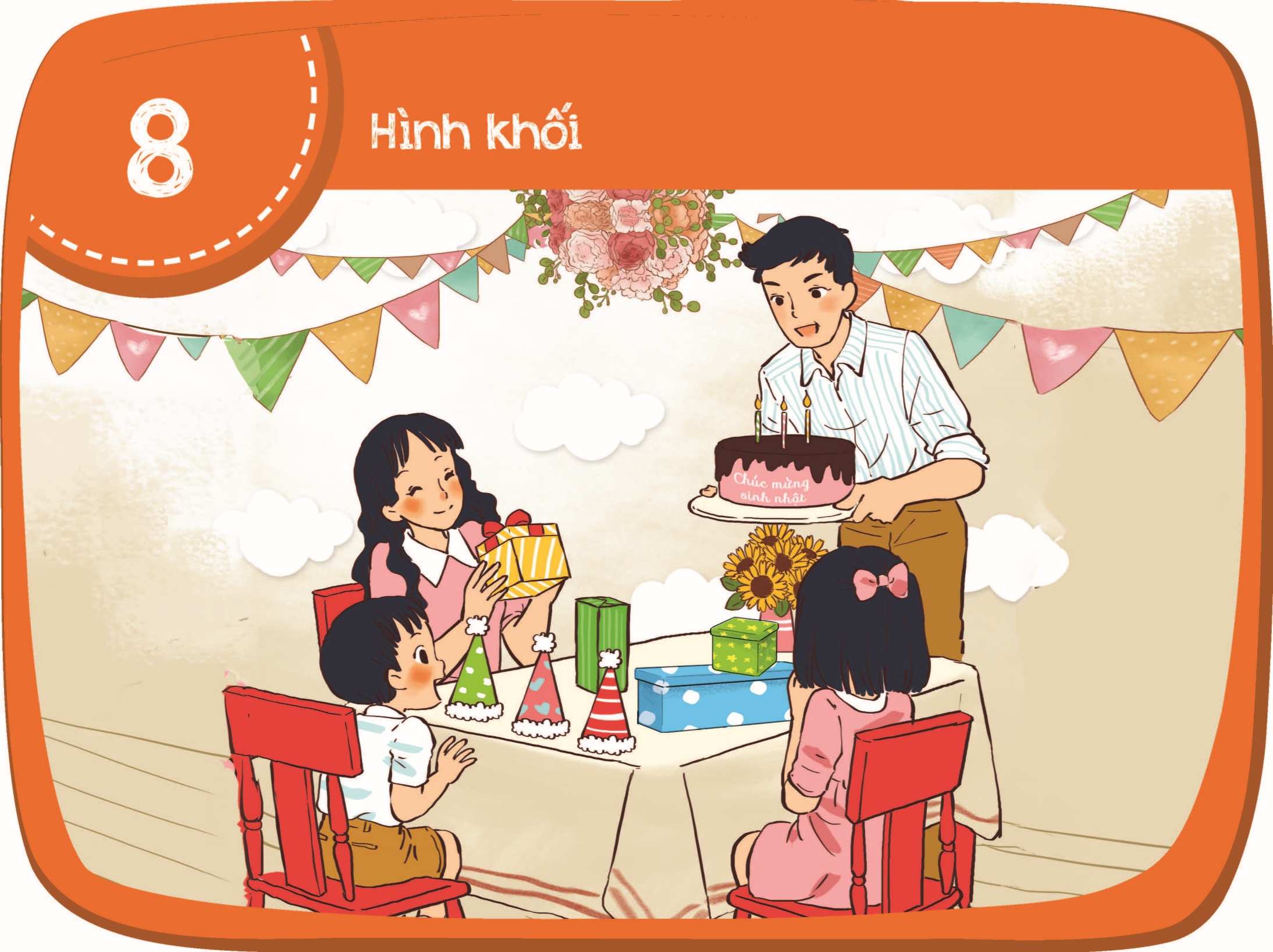 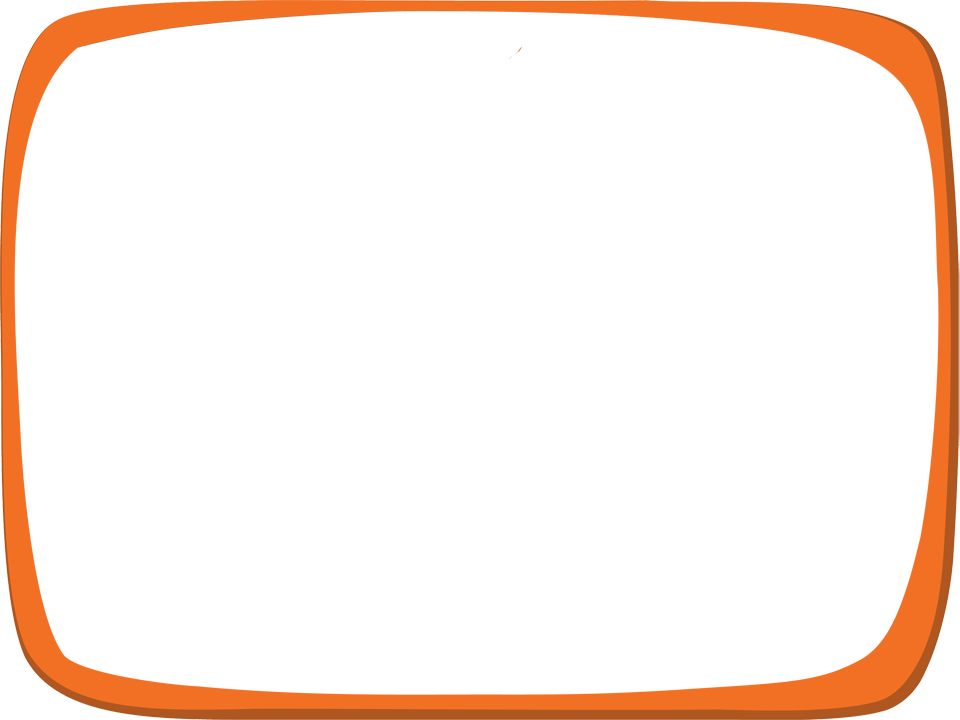 Thực hành xếp, ghép hình
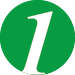 Hãy ghép những khối hình đã cho thành một khối hình mới. Nói tên khối hình mới đó.
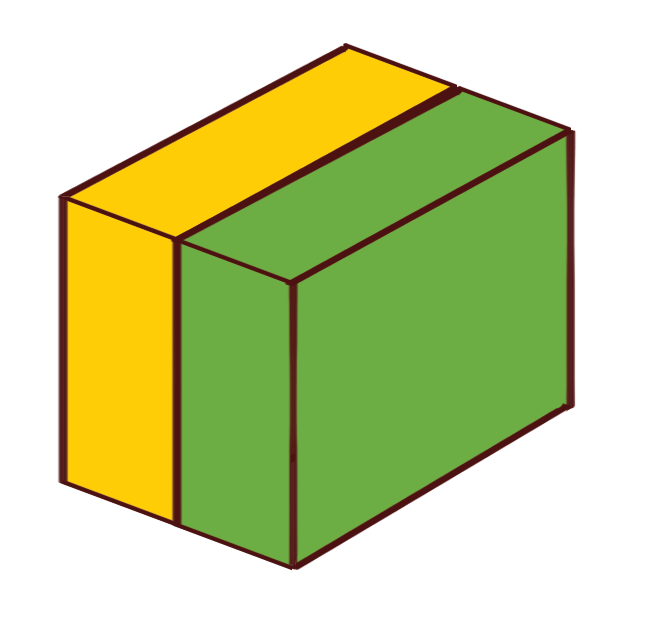 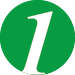 Hãy ghép những khối hình đã cho thành một khối hình mới. Nói tên khối hình mới đó.
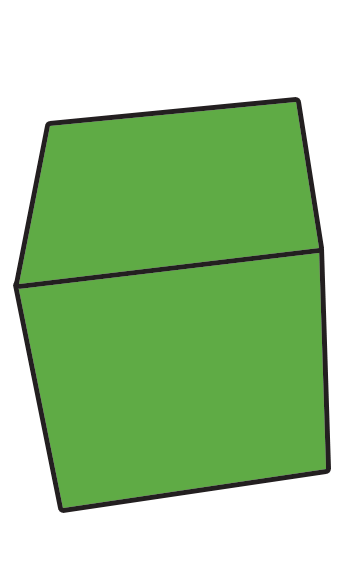 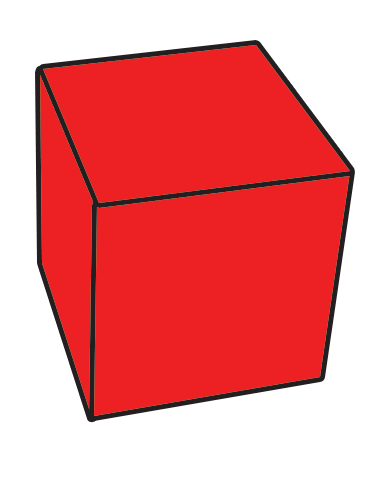 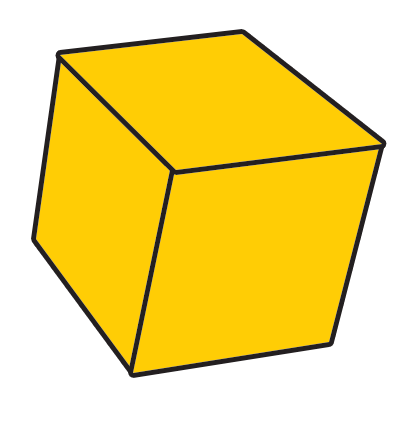 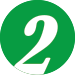 Nói vị trí các khối hình trên chiếc xe ô tô.
Khối lập phương đặt trênkhối hộp chữ nhật vànglàm đầu ô tô.
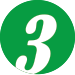 Hãy chọn đủ các khối hình và hình tròn trong bộ đồ dùng học toán để ghép thành chiếc ô tô ở trên.
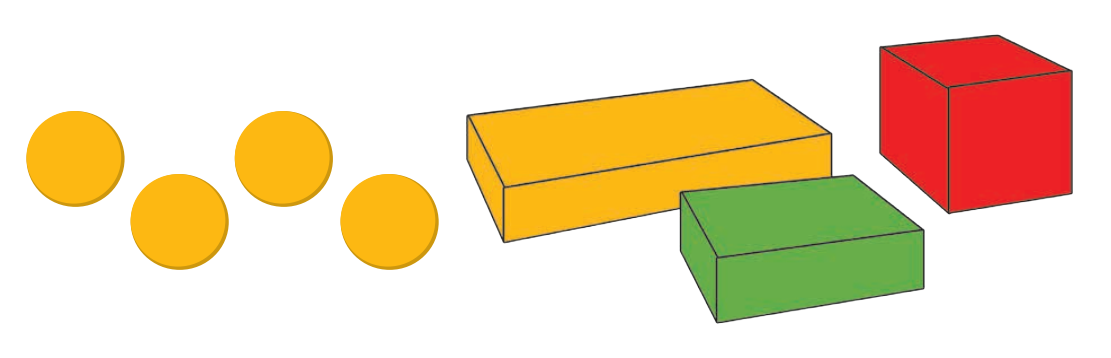 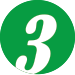 Hãy chọn đủ các khối hình và hình tròn trong bộ đồ dùng học toán để ghép thành chiếc ô tô ở trên.
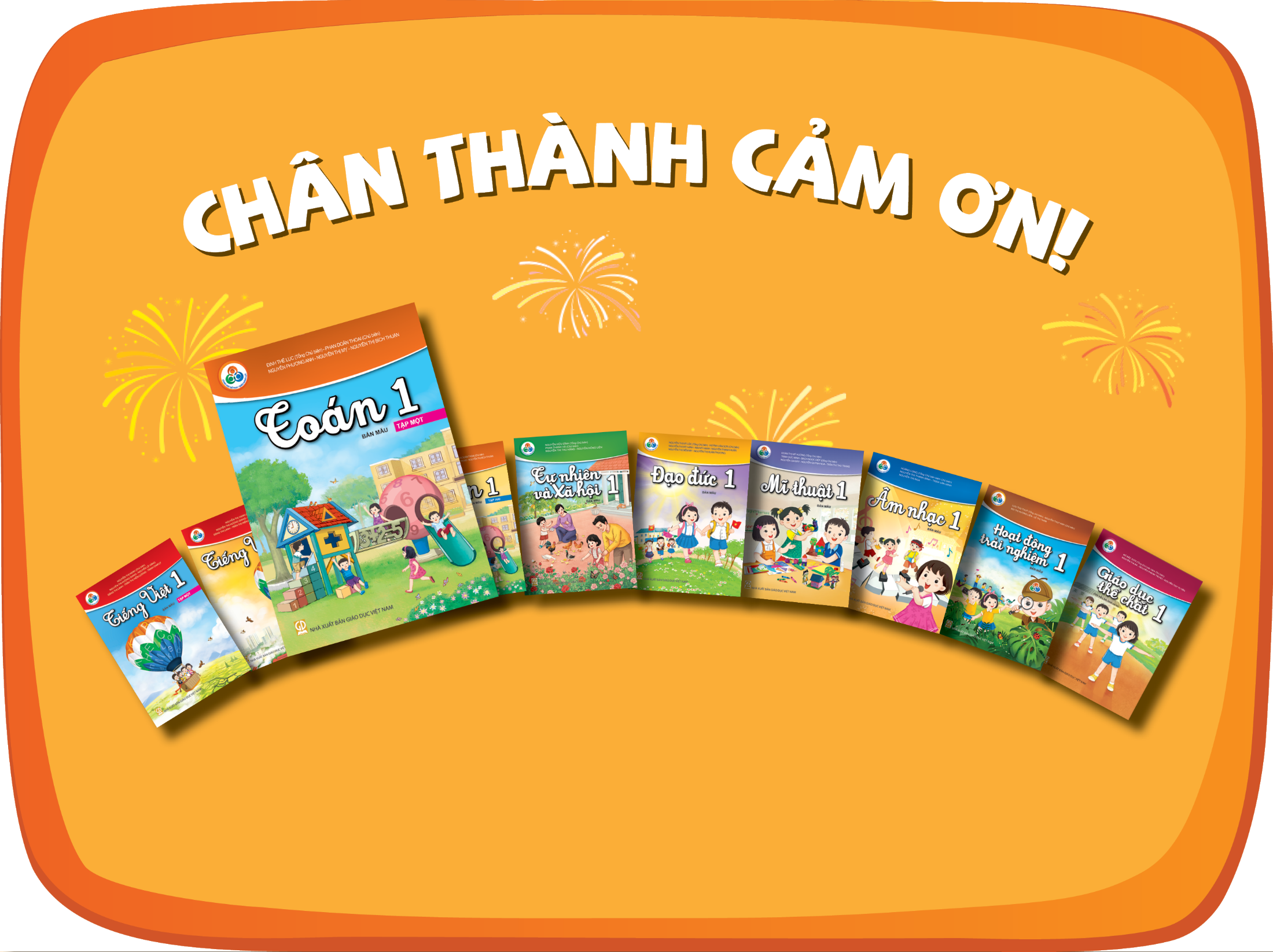